HUBUNGAN MASYARAKAT 
(Humas)
Dr. Meilan Sugiarto,MSi
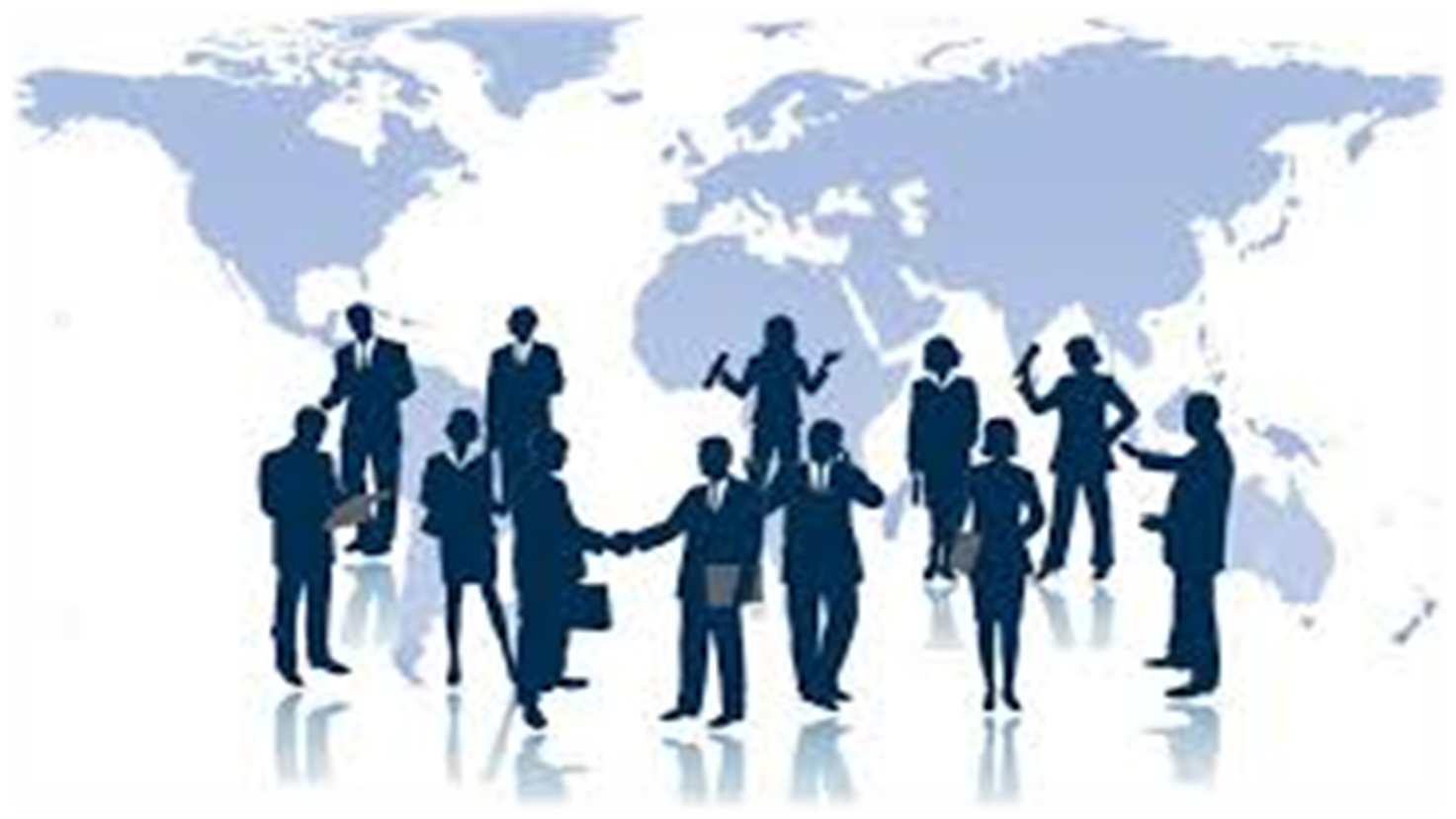 Apa yang dimaksud Humas ?
Humas adalah seni menciptakan pengertian publik yang lebih baik sehingga dapat memperdalam kepercayaan publik terhadap suatu individu atau organisasi
Fungsi Humas ?
Memberikan penerangan kepada masyarakat
Melakukan persuasi untuk mengubah sikap dan perbuatan masyarakat secara langsung
Berupaya untuk mengintegrasikan sikap dan perbuatan suatu lembaga sesuai dengan sikap dan perbuatan masyarakat atau sebaliknya
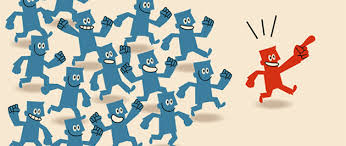 Fungsi Humas ?
Membina hubungan yang harmonis antara organisasi dengan publiknya yang merupakan khalayak sasaran
Mengidentifikasi segala sesuatu yang berkaitan dengan opini, persepsi dan tanggapan masyarakat terhadap badan/organisasi yang diwakilinya atau sebaliknya
Melayani keinginan publiknya dan memberikan sumbang saran kepada pimpinan manajemen demi tujuan dan manfaat bersama
Menciptakan komunikasi dua arah timbal balik dan mengatur arus informasi, publikasi serta pesan dari badan/organisasi ke publiknya atau sebaliknya, demi tercapainya citra positif bagi kedua belah pihak.
Apa kegiatan Humas ?
MELOBI
BERBICARA DI DEPAN PUBLIK
MENYELENGGARAKAN ACARA
MEMBUAT PERNYATAAN TERTULIS
MEMBUAT KESAN (IMAGE)
SOSIALISASI PENGETAHUAN & PENGERTIAN
MENCIPTAKAN KETERTARIKAN
MENARIK EMPATI
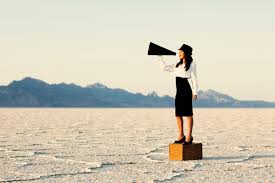 4 Karakter Humas
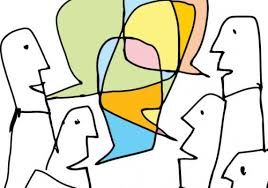 Komunikasi Bersifat Dua Arah

Sifatnya Terencana

Orientasi Lembaga

Sasarannya Publik
PERANAN HUMAS(Dozier dan Broom. 1995)
1. EXPERT PRESCRIBER = ahli dalam mendiskripsikan
2. COMMUNICATION FASILITATOR = fasilitator komunikasi antara organisasi dgn publik 
3. PROBLEM SOLVING PROCESS FASILITATOR= fasilitator dalam pemecahan masalah
4. COMMUNICATION TECHNICIAN= pelaksana teknis komunikasi
Mengapa Humas Penting Bagi Instansi ?
memberi penerangan (informasi) kepada masyarakat ttg tujuan, aktivitas, maksud peraturan pemerintah
menanamkan kepercayaan/meyakinkan masyarakat akan    kecakapan, kejujuran & pengabdian aparatur dinas pemerintahan
sbg pelaksana public service
memberikan informasi ttg keinginan, aspirasi dari masyarakat  agar pemerintah dpt mengambil keputusan yg tepat & berguna
menyampaikan SOP agar peraturan yg dibuat berdasarkan kenyataan & dapat diterima masyarakat
mengajak masyarakat agar mau berOPINI / mengajukan pendapat kpd pemerintah
Apa yang perlu diperhatikan dalam penyampaian pesan lewat media?
1. Faktor individual. 
Faktor ini berhubungan dengan latar belakang profesional dari pengelola media. 
Perlu dilihat bagaimana pengaruh aspek-aspek personal dari pengelola media mempengaruhi pemberitaan yang akan ditampilkan kepada khalayak. 
Latar belakang individu seperti jenis kelamin, umur, atau agama, sedikit banyak mempengaruhi apa yang ditampilkan media.
Latar belakang pendidikan, atau kecenderungan orientasi pada partai politik sedikit banyak bisa mempengaruhi profesionalisme dalam pemberitaan media.
2. Faktor Rutinitas media
Berhubungan dengan mekanisme dan proses penentuan berita. 
Setiap media mempunyai ukuran sendiri tentang apa yang disebut berita, apa ciri-ciri berita yang baik, atau apa kriteria kelayakan berita. 
Ukuran tersebut adalah rutinitas yang berlangsung tiap hari dan menjadi prosedur standar bagi pengelola media yang berada di dalamnya. 
Rutinitas media berhubungan dengan mekanisme bagaimana berita dibentuk: bagaimana bentuk pendelegasian tugasnya, melalui proses dan tangan siapa saja tulisan sebelum sampai ke proses cetak, siapa penulisnya, siapa editornya, dan seterusnya.
3. Faktor Organisasi. 
Pengelola media dan wartawan bukan orang tunggal yang ada dalam organisasi berita, ia sebaliknya hanya bagian kecil dari organisasi media itu.
Masing-masing komponen dalam organisasi media bisa jadi mempunyai kepentingan sendiri-sendiri karena selain bagian redaksi ada juga bagian pemasaran, bagian iklan, bagian sirkulasi, bagian umum, dan seterusnya. 
Bagian redaksi misalnya menginginkan agar suatu berita disajikan, tetapi bagian sirkulasi menginginkan berita lain yang ditonjolkan karena terbukti dapat menaikkan penjualan. 
Setiap organisasi berita, mempunyai tujuan dan filosofi organisasi sendiri, elemen tersebut mempengaruhi bagaimana seharusnya wartawan bersikap, dan bagaimana peristiwa disajikan dalam berita.
4. Faktor Ekstra media. 
Level ini berhubungan dengan faktor lingkungan di luar media yang sedikit banyak dapat mempengaruhi pemberitaan media.  

Ada beberapa faktor yang masuk dalam lingkungan di luar media:
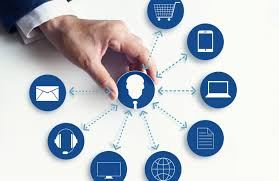 Sumber berita. 
Sumber berita di sini bukanlah sebagai pihak yang netral dalam memberikan informasi apa adanya, ia juga mempunyai kepentingan untuk mempengaruhi media dengan berbagai alasan: memenangkan opini publik, atau memberi citra tertentu kepada khalayak, dan seterusnya. 
Sebagai pihak yang mempunyai kepentingan, sumber berita tentu memberlakukan politik pemberitaan. Ia akan memberikan informasi yang sekiranya baik bagi dirinya, dan mengembargo informasi yang tidak baik bagi dirinya. Kepentingan sumber berita ini sering kali tidak disadari oleh media.
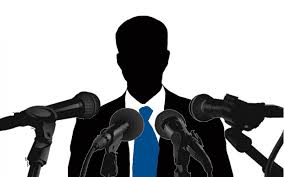 28/12/2016
HUMAS (YY)
13
b. Sumber penghasilan media, berupa iklan, bisa juga berupa pelanggan media. 
Media harus survive, dan untuk bertahan hidup kadangkala media harus berkompromi dengan sumber daya yang menghidupi mereka. Misalnya media tertentu tidak memberitakan kasus tertentu yang berhubungan dengan pengiklan. 
Pihak pengiklan juga mempunyai strategi untuk memaksakan versinya pada media. Ia tentu saja ingin kepentingannya dipenuhi, itu dilakukan di antaranya dengan cara memaksa media mengembargo berita yang buruk bagi mereka. 
Pelanggan dalam banyak hal juga ikut mewarnai pemberitaan media. Tema tertentu yang menarik dan terbukti mendongkrak penjualan, akan terus-menerus diliput oleh media. 
Media tidak akan menyia-nyiakan momentum peristiwa yang disenangi oleh khalayak.
28/12/2016
HUMAS (YY)
14
c. Pihak eksternal seperti pemerintah dan lingkungan bisnis. 
Pengaruh ini sangat ditentukan oleh corak dari masing-masing lingkungan eksternal media.
Dalam negara yang otoriter misalnya, pengaruh pemerintah menjadi faktor yang dominan dalam menentukan berita apa yang disajikan. 
Keadaan ini tentu saja berbeda di negara yang demokratis dan menganut liberalisme. Campur tangan negara praktis tidak ada, justru pengaruh yang besar terletak pada lingkungan pasar dan bisnis.
28/12/2016
HUMAS (YY)
15
5. Faktor Ideologi 
Diartikan sebagai kerangka referensi tertentu yang dipakai oleh individu untuk melihat realitas dan bagaimana mereka menghadapinya. 
Berbeda dengan elemen sebelumnya yang tampak konkret, level ideologi ini abstrak. Ia berhubungan dengan konsepsi atau posisi seseorang dalam menafsirkan realitas.
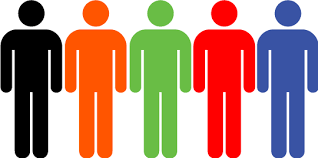 28/12/2016
HUMAS (YY)
16
PERSYARATAN SEORANG Humas
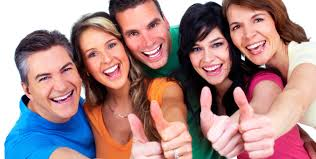 Ability to communicate
Ability to organize
Ability to get on with people
Personality integrity
Imagination
28/12/2016
HUMAS (YY)
17
PubliK dan Opini Publik
Pengertian Publik
adalah sekelompok Individu dalam jumlah besar. 

Publik adalah sejumlah orang yang bersatu dalam satu ikatan dan mempunyai pendirian sama terhadap suatu permasalahan sosial. (Emery Bogardus)
Publik adalah sekelompok orang yang :
dihadapkan pada suatu permasalahan, 
berbagi pendapat mengenai cara pemecahan persoalan tersebut, 
 terlibat dalam diskusi mengenai persoalan itu. (Herbert Blumer)

Sedangkan pengertian publik dalam humas secara lebih spesifik adalah sekelompok orang yang menjadi sasaran kegiatan humas,- artinya, kelompok yang harus senantiasa dihubungi dan diperhatikan dalam rangka pelaksanaan fungsi humas.
Publik dalam HUMAS
1. Publik Intern
Adalah publik yang menjadi bagian dari unit usaha/badan/perusahaan/organisasi itu
sendiri.
2. Publik Ekstern
Adalah publik yang merupakan pihak diluar perusahaan atau organisasi.
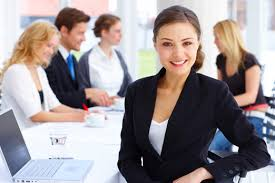 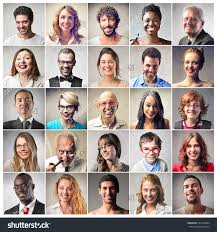 Pengertian Opini Publik
Opini publik adalah pendapat umum yang menunjukkan sikap sekelompok orang
terhadap suatu permasalahan. (Prof. W. Doop)

Opini publik adalah ekspresi segenap anggota suatu kelompok yang berkepentingan
atas suatu masalah. (William Abig)
Dari pendapat/definisi tersebut, maka dapat kita simpulkan beberapa poin:
Opini publik adalah pendapat rata-rata kelompok tertentu atas suatu hal yang penting.

Opini publik adalah suatu campuran yang terdiri dari berbagai macam; pikiran, kepercayaan, paham, anggapan, prasangka, dan hasrat.

Opini publik bukanlah suatu hal yang baku dan dapat berubah-ubah.
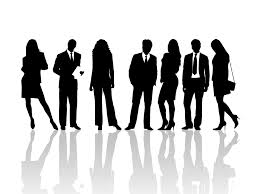 Karakteristik dari Opini Publik
Bukan merupakan kata sepakat.
Opini publik tidak merupakan jumlah pendapat yang dihitung secara numerical.
Hanya dapat berkembang di negara-negara demokratis.
Kemampuan Opini Publik
Opini publik dapat memperkuat undang-undang atau peraturan, sebab tanpa dukungan opini publik maka perundangan akan sulit dijalankan.
Opini publik merupakan pendukung moril dalam masyarakat.
Opini publik merupakan pendukung eksistensi lembaga-lembaga sosial.
28/12/2016
HUMAS (YY)
25
Pengukuran Opini Publik
Pooling, -pengumpulan suara/pendapat masyarakat secara lisan maupun tertulis.
Attitude Scales,- menetapkan berapa orang yang setuju dan yang tidak setuju mengenai sesuatu masalah.
Interview,- wawancara yang bersifat umum dan terbuka.
Tulisan-tulisan,- tulisan dalam surat kabar yang mengemukakan suatu pandangan atas suatu permasalahan dengan maksud memancing reaksi publik.
Memang, seringkali opini publik merupakan opini dari jumah mayoritas orang. Tetapi jika opini dari mayoritas itu lemah, tidak mempunyai tujuan yang jelas, tidak berdasarkan suatu pendirian, maka opini tersebut akan lekas hilang.
Beberapa Hal Lain tentang Opini Publik
Opini publik sangat peka terhadap peristiwa.
Peristiwa yang luar biasa akan dapat mengubah opini publik secara ekstrim /seketika.
Secara psikologis, opini pada dasarnya ditentukan oleh pendangan dan kepentingan pribadi/golongan.
28/12/2016
HUMAS (YY)
29